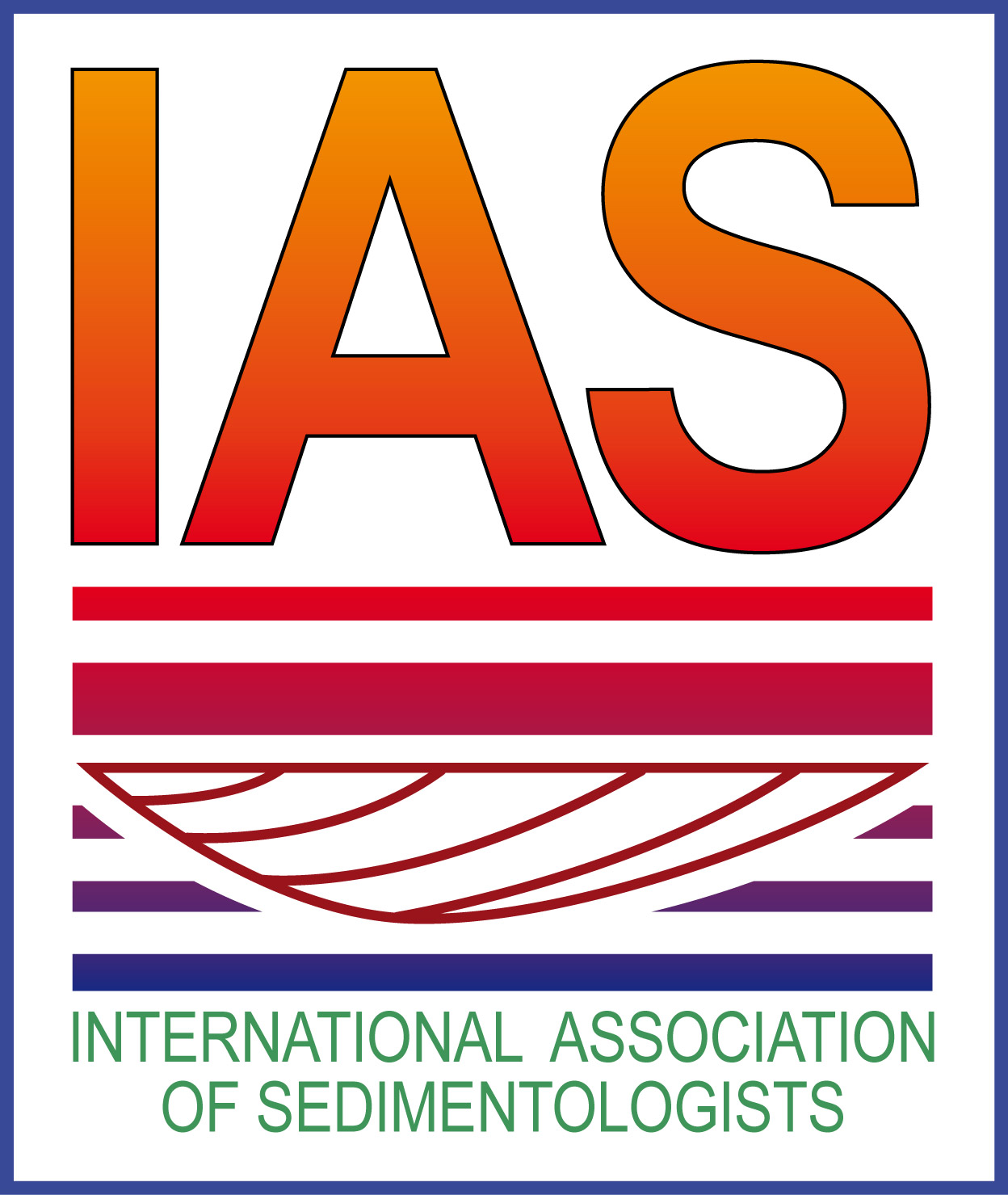 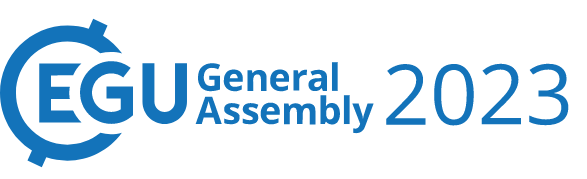 Supplementary File
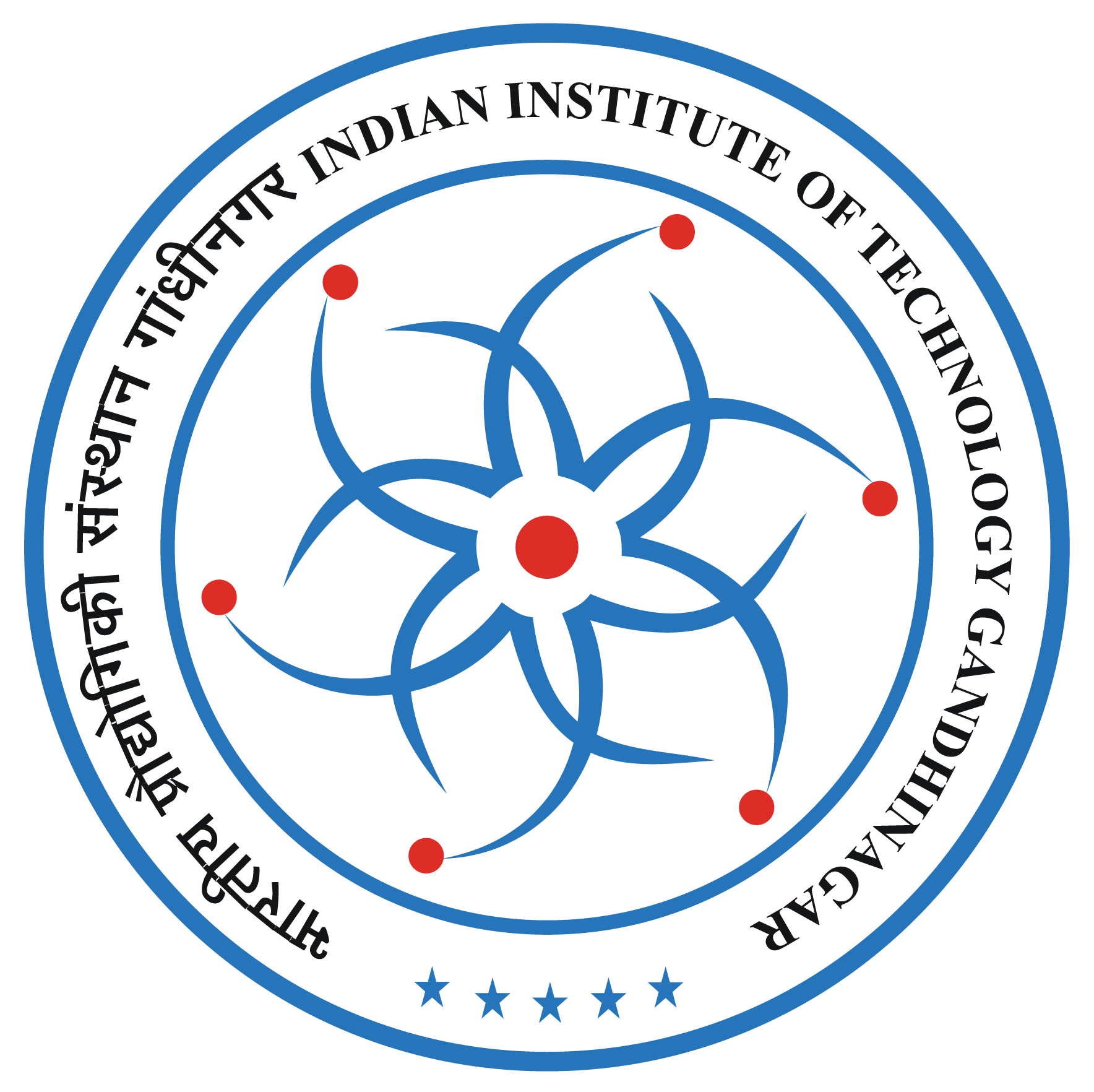 Carbonate sediment production, redistribution and accumulation  in ongoing climate warming -  The case of Lakshadweep Archipelago
Shradha Menon, Pankaj Khanna
Discipline of Earth Sciences, IIT Gandhinagar, Gujarat, India - 382355
shradha.menon@iitgn.ac.in
pankaj.Khanna@iitgn.ac.in
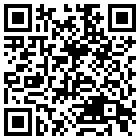 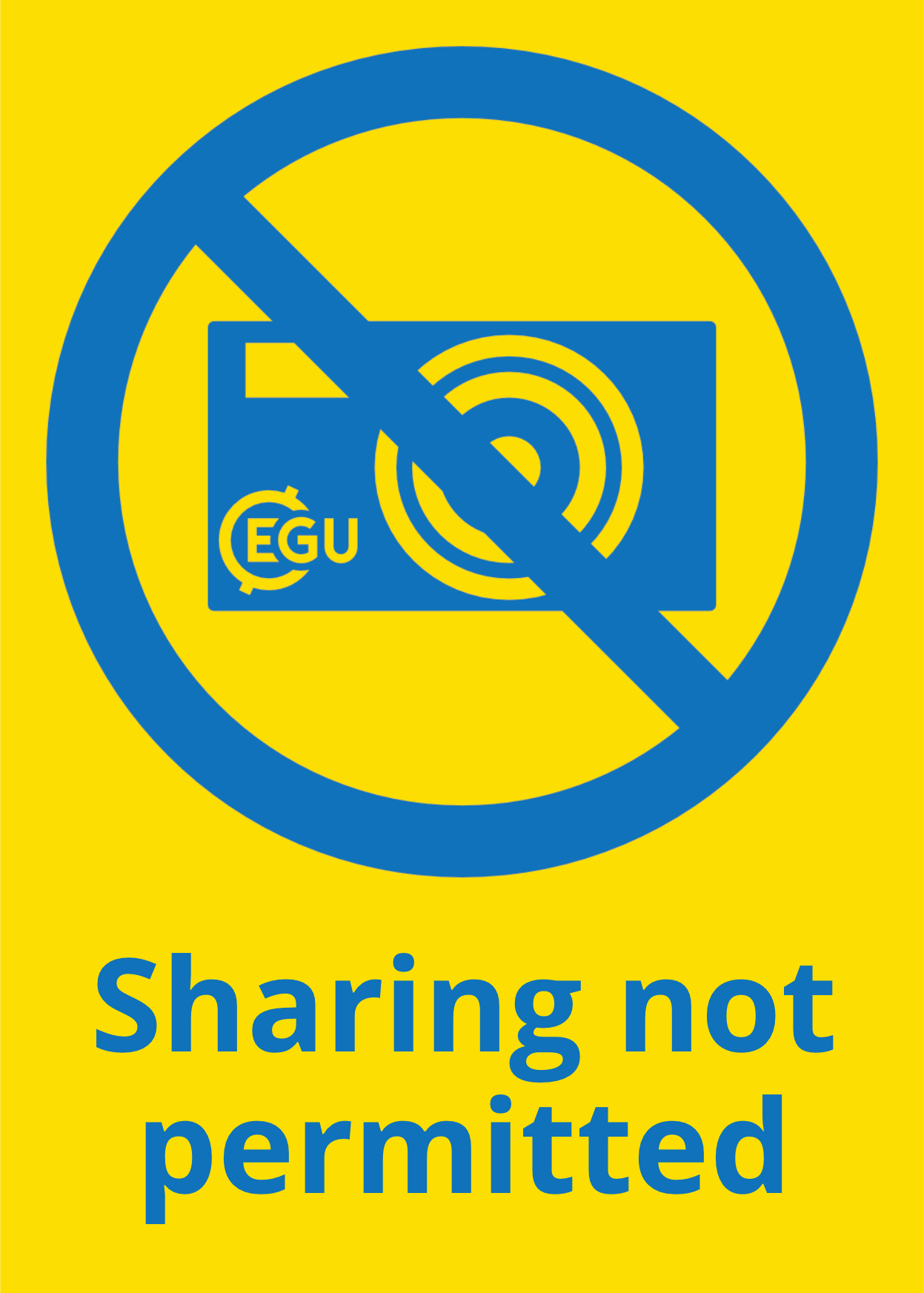 1
Grain Size Distribution - Agatti
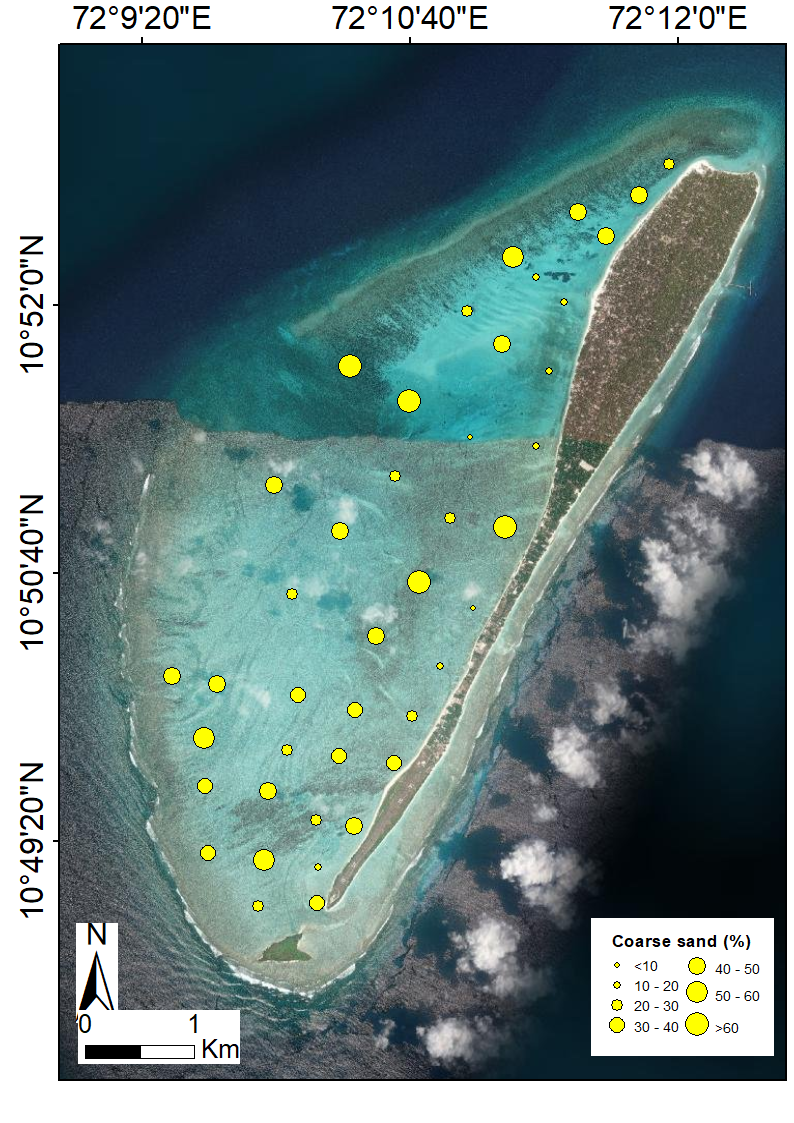 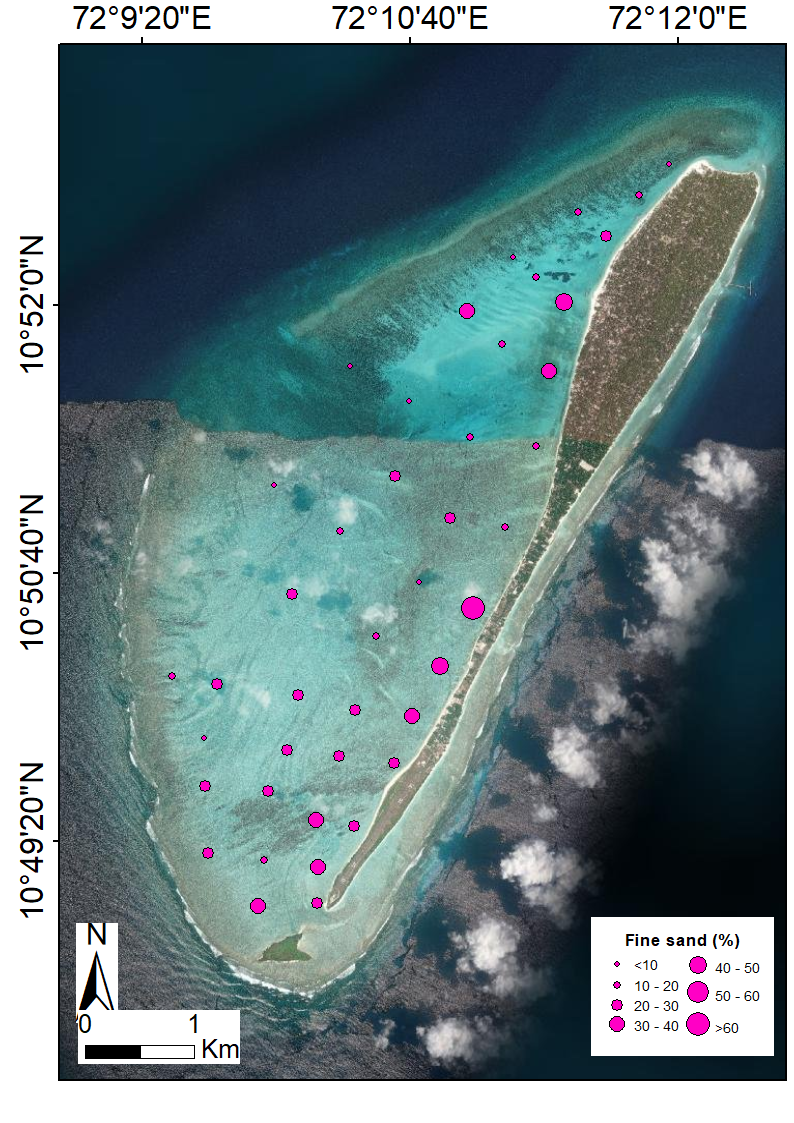 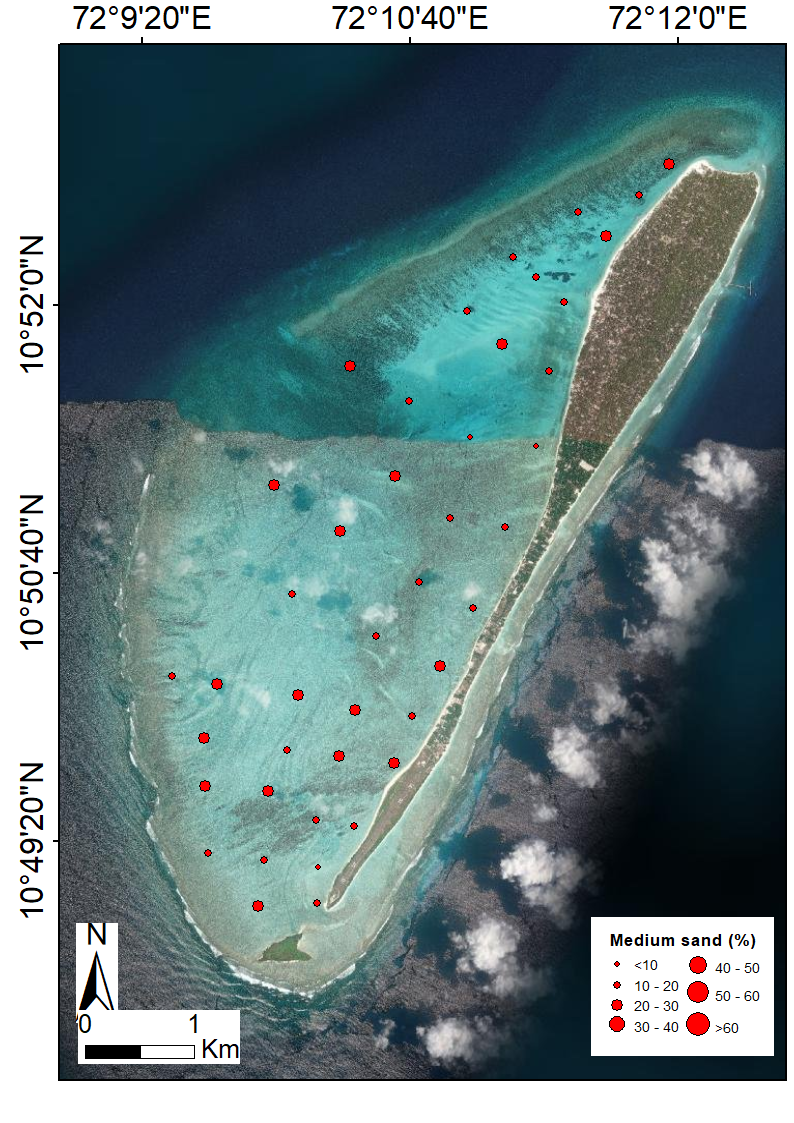 Grain size distribution of Agatti A) Coarse (2 – 0.5mm), B) Medium sand (0.5 – 0.25mm). C)Fine sand (0.25 – 0.125mm)
2
Grain Size Distribution - Kavaratti
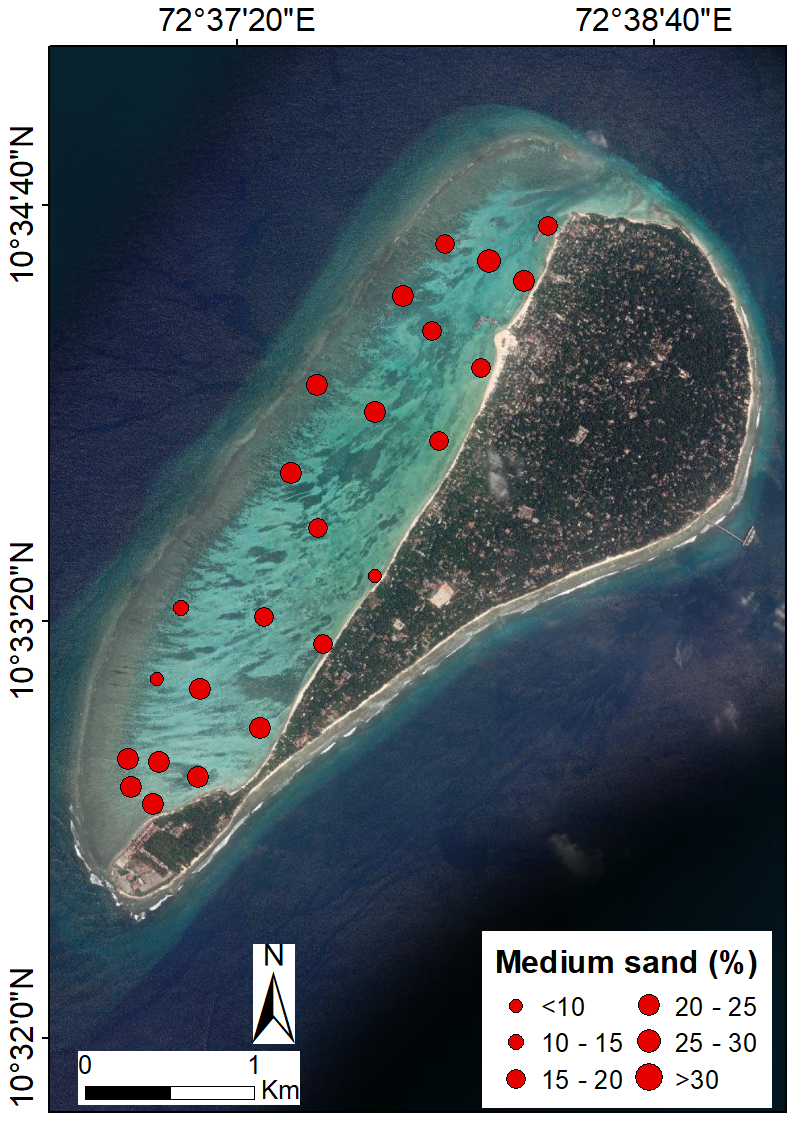 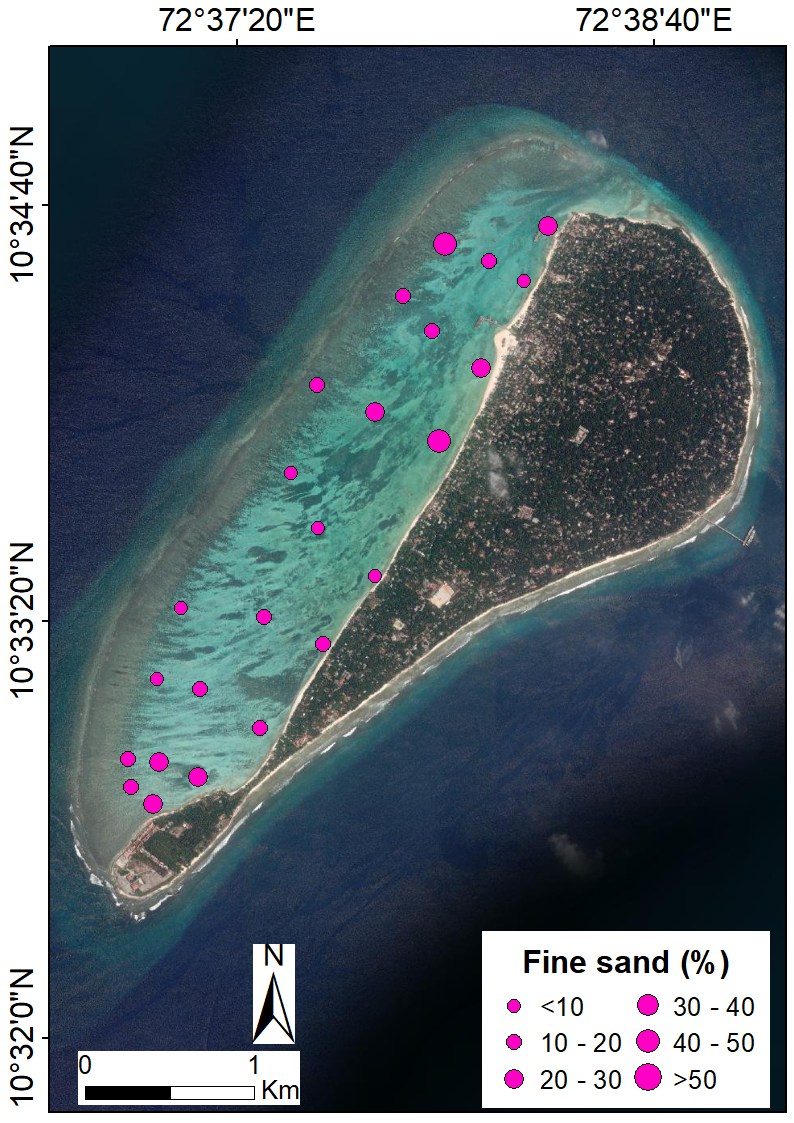 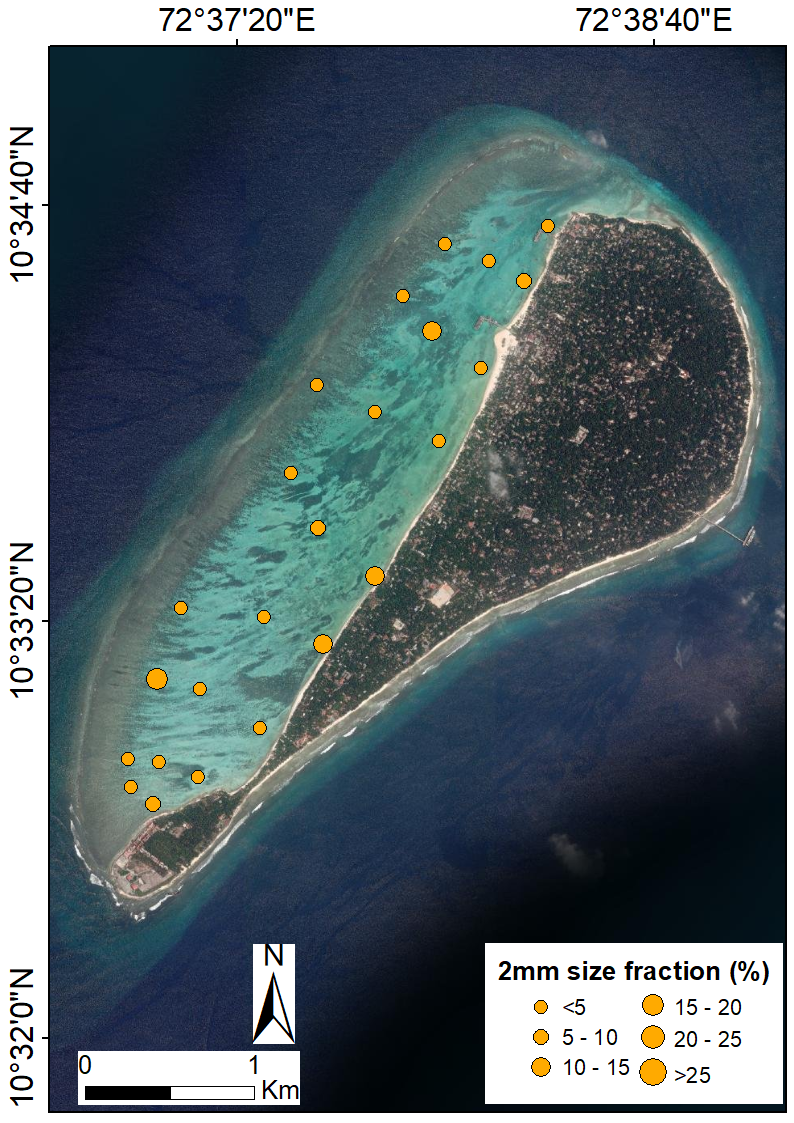 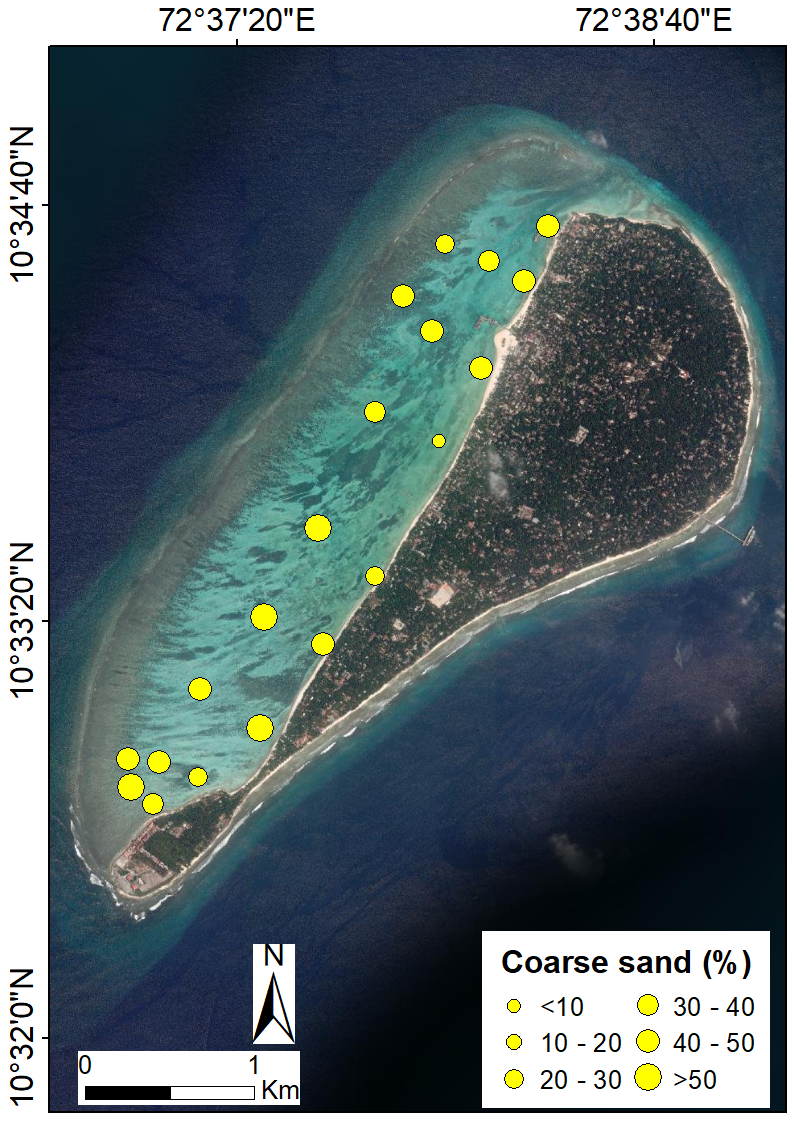 Grain size distribution of Kavaratti . A) 4 – 2mm size fraction. B) Coarse (2 – 0.5mm), C) Medium sand (0.5 – 0.25mm). D)Fine sand (0.25 – 0.125mm).
3